Cornell University Uses Integer Programming to Optimize Final Exam Scheduling
INFORMS Undergraduate Operations Research Prize Finalist Session 
October 15th, 2023
Tinghan (Joe) Ye 1,2		 Willem van Osselaer 1,3
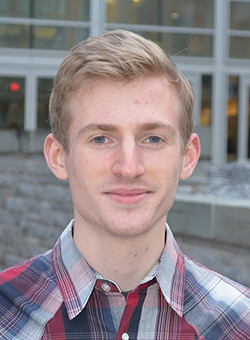 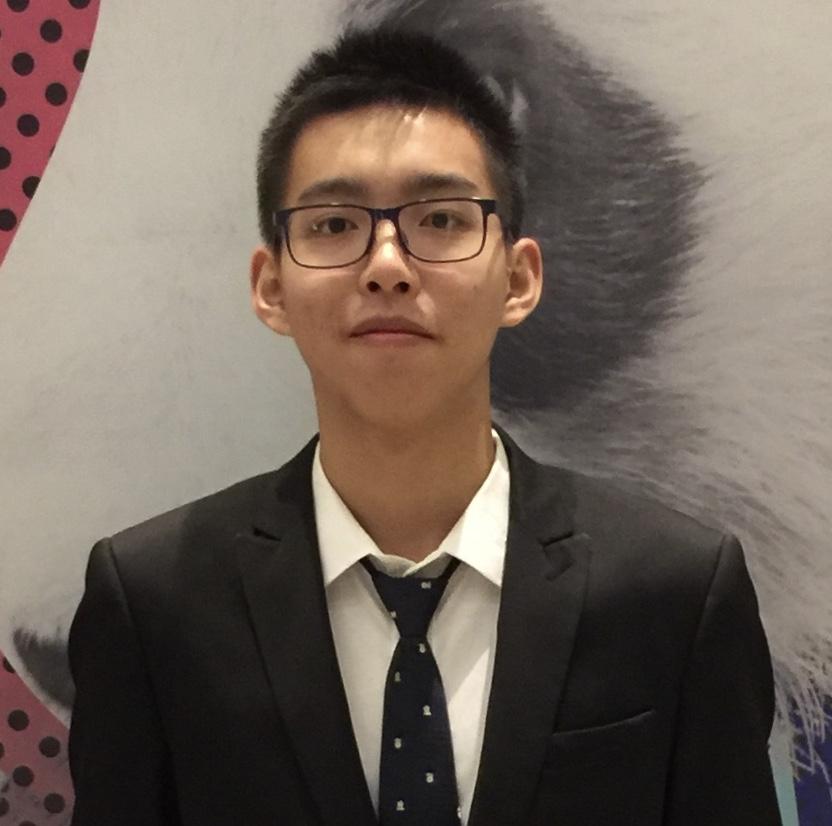 Qihan (Jody) Zhu 1,4		    David Shmoys 1
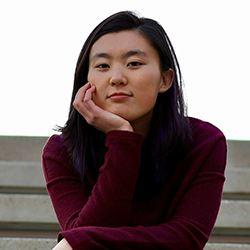 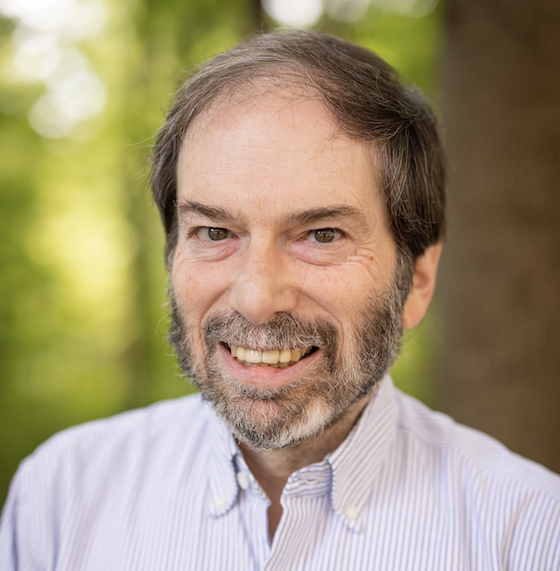 1 Cornell ORIE   2 Georgia Tech ISyE   3 Optimal Solutions Inc.  4 CMU Tepper
Acknowledgements & Thanks
Past and current members of the Cornell ORIE scheduling team:
Jian Kai Ang, Ja Young Byun, Kaylin Chan, Bennett Van Dellen, Rithvik Duggireddy, Caroline He, Samiksha Hiranandani, Jessie Jia, Daniel Jin,  Adam Jovine,  Wendy Liang, Joanna Lin, Jolene Mei, Bennett Miller, Eva Zhang & more

&

Shijin Rajakrishnan, Oktay Gunluk, & more from Cornell


&

Casey Washburn … from the Cornell University Registrar
Background
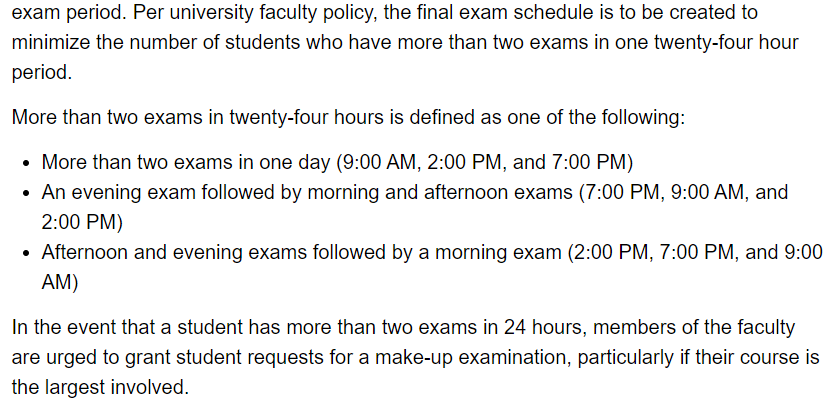 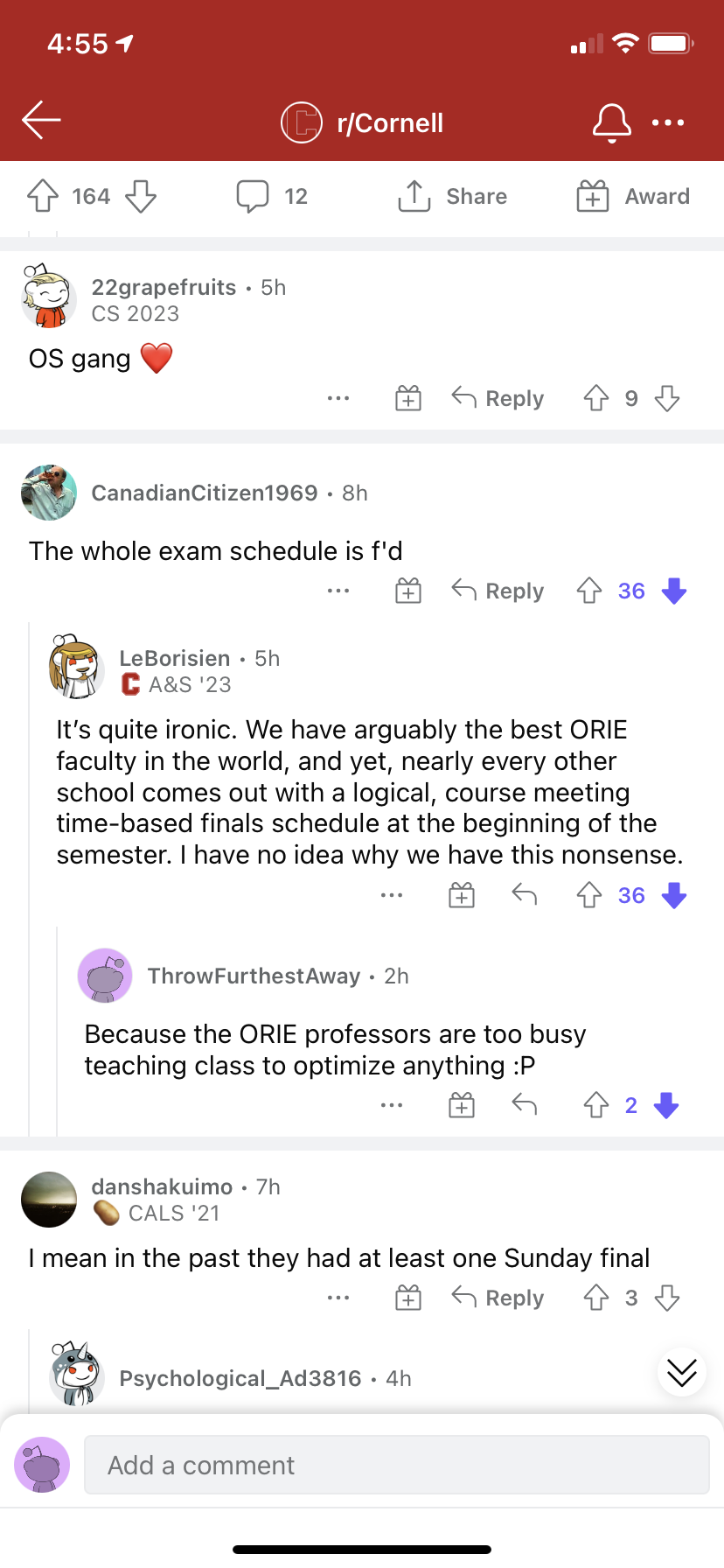 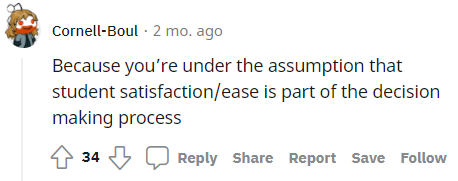 What does a final schedule look like?
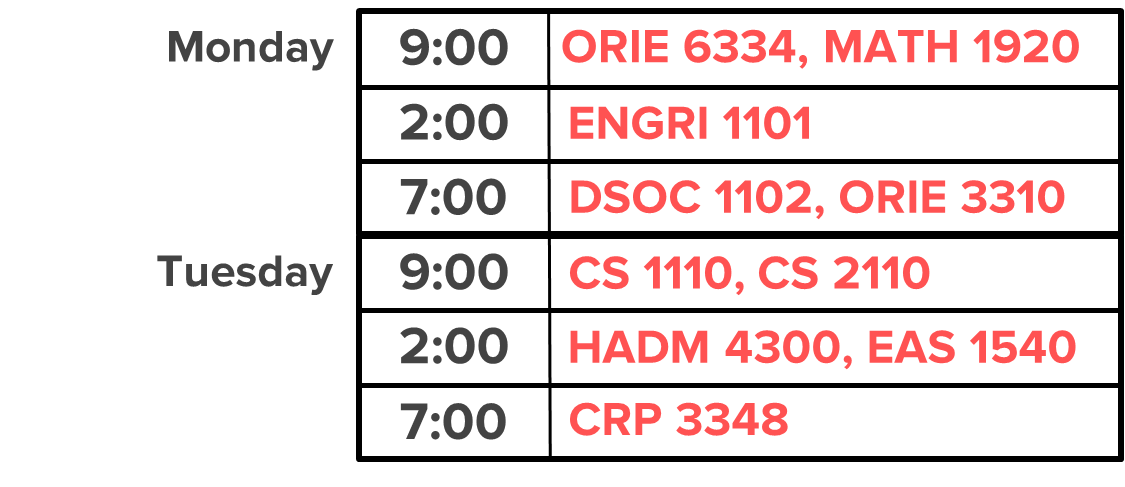 7 to 9 exam days
 3 time slots per day 
 9 AM, 2 PM, 7 PM
 19 to 22 available time slots
 More than 500 exams
Monday
ORIE 6334, MATH 1920
9:00
2:00
ENGRI 1101
DSOC 1102, ORIE 3310
7:00
Tuesday
9:00
CS 1110, CS 2110
2:00
HADM 4300, EAS 1540
CRP 3348
7:00
What determines a good schedule?
3 in 4 slots
Conflicts
Back-to-backs
Triples
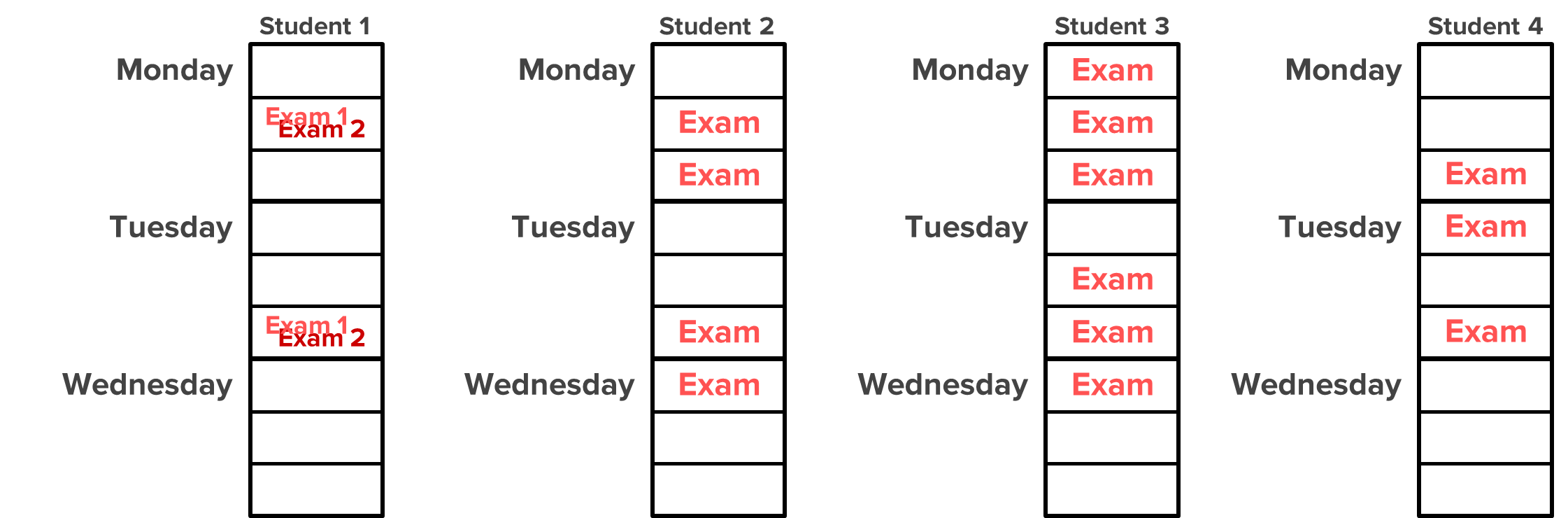 Monday
ORIE 6334, MATH 1920
9:00
Monday
ORIE 6334, MATH 1920
9:00
Monday
Monday
ORIE 6334, MATH 1920
ORIE 6334, MATH 1920
9:00
9:00
Monday
ORIE 6334, MATH 1920
2:00
9:00
ENGRI 1101
2:00
ENGRI 1101
2:00
2:00
ENGRI 1101
ENGRI 1101
DSOC 1102, ORIE 3310
7:00
2:00
ENGRI 1101
DSOC 1102, ORIE 3310
7:00
DSOC 1102, ORIE 3310
DSOC 1102, ORIE 3310
7:00
7:00
Tuesday
DSOC 1102, ORIE 3310
9:00
7:00
CS 1110, CS 2110
Tuesday
9:00
CS 1110, CS 2110
Tuesday
Tuesday
9:00
9:00
CS 1110, CS 2110
CS 1110, CS 2110
Tuesday
9:00
CS 1110, CS 2110
2:00
2:00
HADM 4300, EAS 1540
HADM 4300, EAS 1540
CRP 3348
2:00
HADM 4300, EAS 1540
7:00
CRP 3348
7:00
CRP 3348
CRP 3348
7:00
7:00
CRP 3348
7:00
Student 1
Student 3
Student 2
Monday
Monday
Monday
Exam
Exam 1
Exam
Exam
Exam 2
Exam
Exam
Tuesday
Tuesday
Tuesday
Exam
Exam 1
Exam
Exam
Exam 2
Wednesday
Wednesday
Wednesday
Exam
Exam
Scheduling Optimization Framework
Base Model – Block Assignment
EAS 1540
5
ENGRI 1101
7
1
5
8
18
3
HIST 1561
MATH
1920
2
4
CRP 3348
1
ORIE 6334
Represent the exam data in a graph
Base Model – Block Assignment
Conflicts: 6
5
7
1
5
8
18
3
2
4
1
Base Model – Block Assignment
Conflicts: 6 4    6
5
7
1
5
8
18
3
2
4
1
Base Model – Block Assignment
K-coloring Problem!
Conflicts: 6 4 0    6
5
7
1
5
8
18
3
2
4
1
Base Model – Block Assignment
Greedy Coloring

 Quick but no guaranteed number of blocks


 Integer Programming
Base Model – Block Assignment
Minimize inner-block pairwise conflicts
Zero inner-block pairwise conflicts
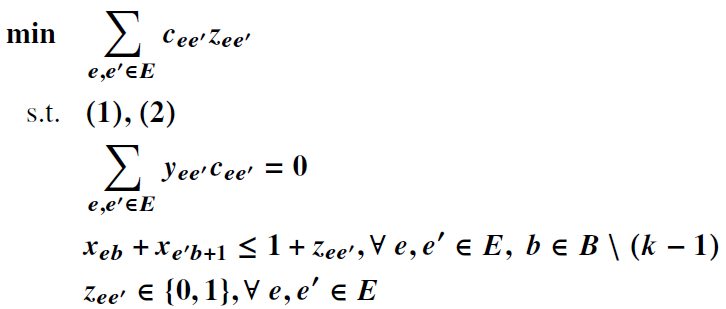 (1)
(2)
Base Model – Block Sequencing
Order
5
7
B2Bs = 36
1
5
8
18
3
2
4
1
Base Model – Block Sequencing
Order
5
B2Bs = 36 21
7
1
5
8
18
3
2
4
1
Base Model – Block Sequencing
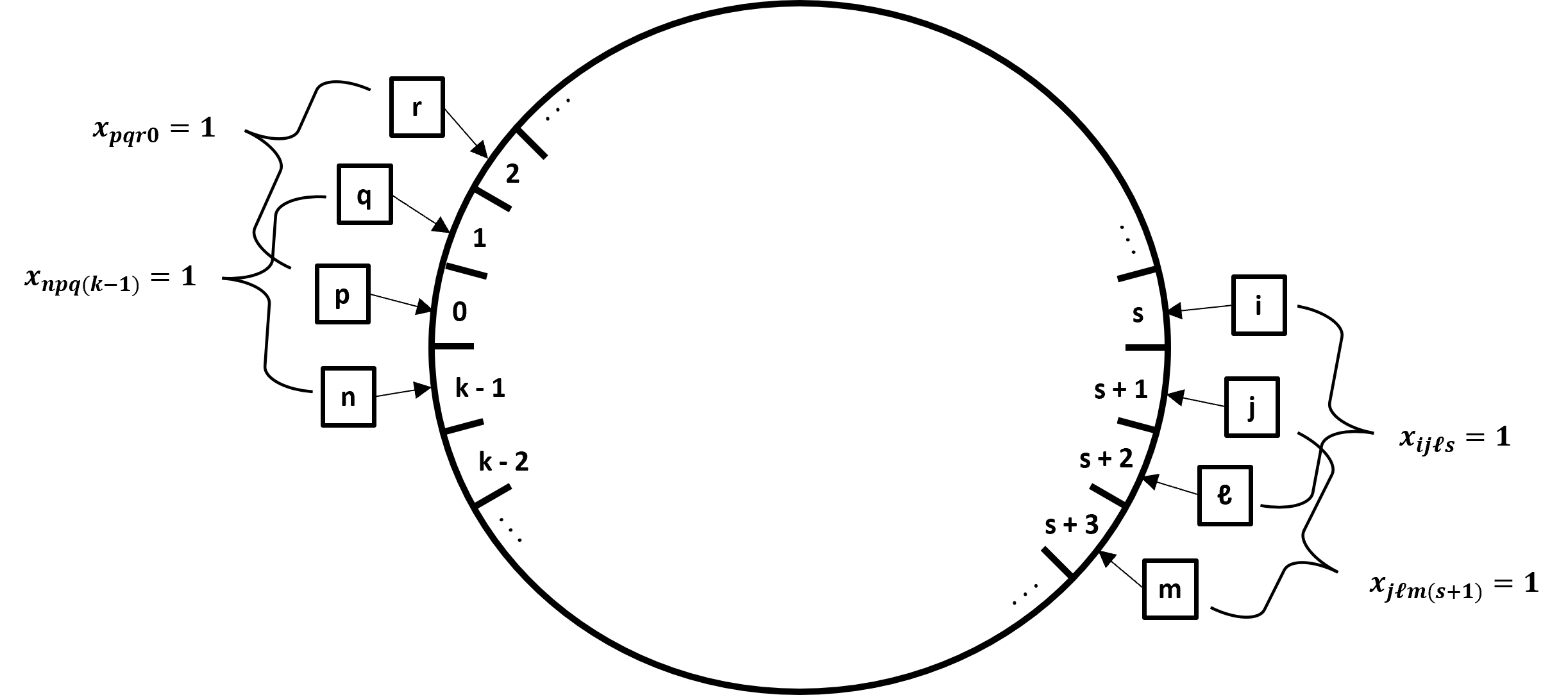 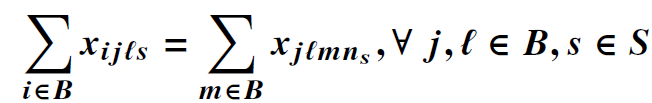 Cyclic self-consistence
Base Model – Block Sequencing
Minimize weighted sum of back-to-backs, triples, three in four slots
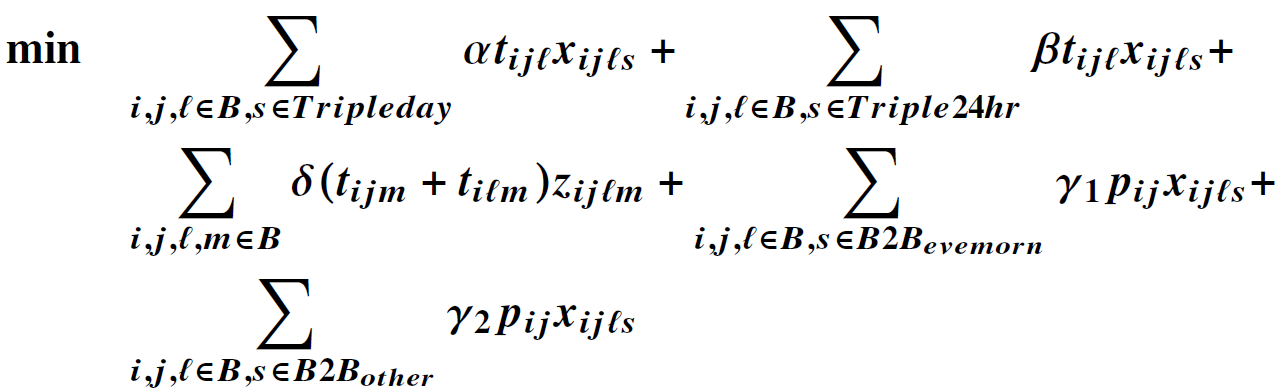 Base Model – Block Sequencing
Front-loading large exams


 “Virtual blocks” – optimizing slot configuration
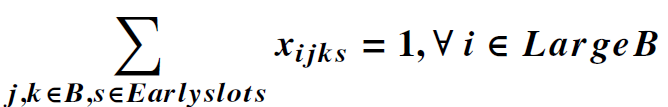 Issue with the 2-stage model
1. Block assignment
2. Sequencing
1 conflict
4 B2Bs
1
1
1
1
1
1
7
7
7
3
3
3
1
1
1
1 conflict
2 B2Bs
Base Model – Post-processing
Fix order
REPEAT
2
2
1
1
5
5
3
3
1
1
1 conflict
4 B2Bs
1 conflict
8 B2Bs
Layer-cake Heuristic Algorithm
Results & Impact
Successfully adopted by the Cornell University Registrar for 3 consecutive semesters (and more) since Spring 2022 !
Experiments
Implementation
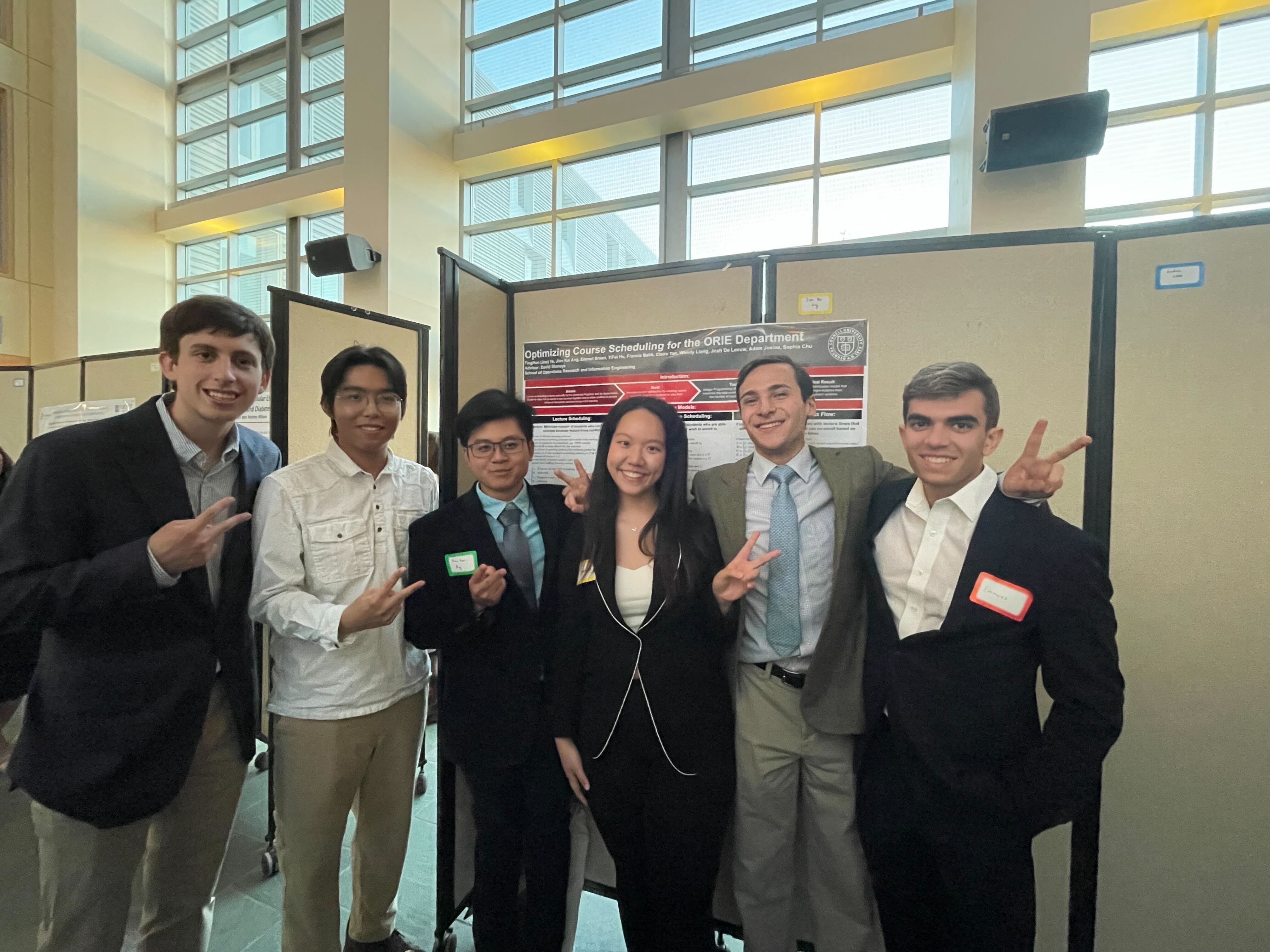 => Gather the scheduling team


=> perform experiments


=> display schedules to the Registrar


=> published!
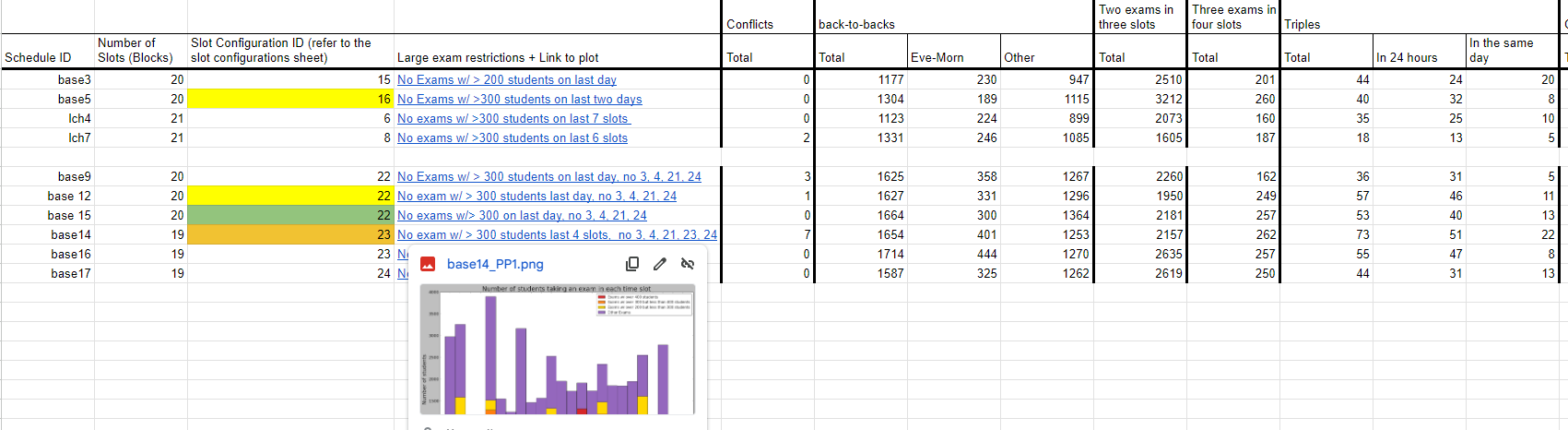 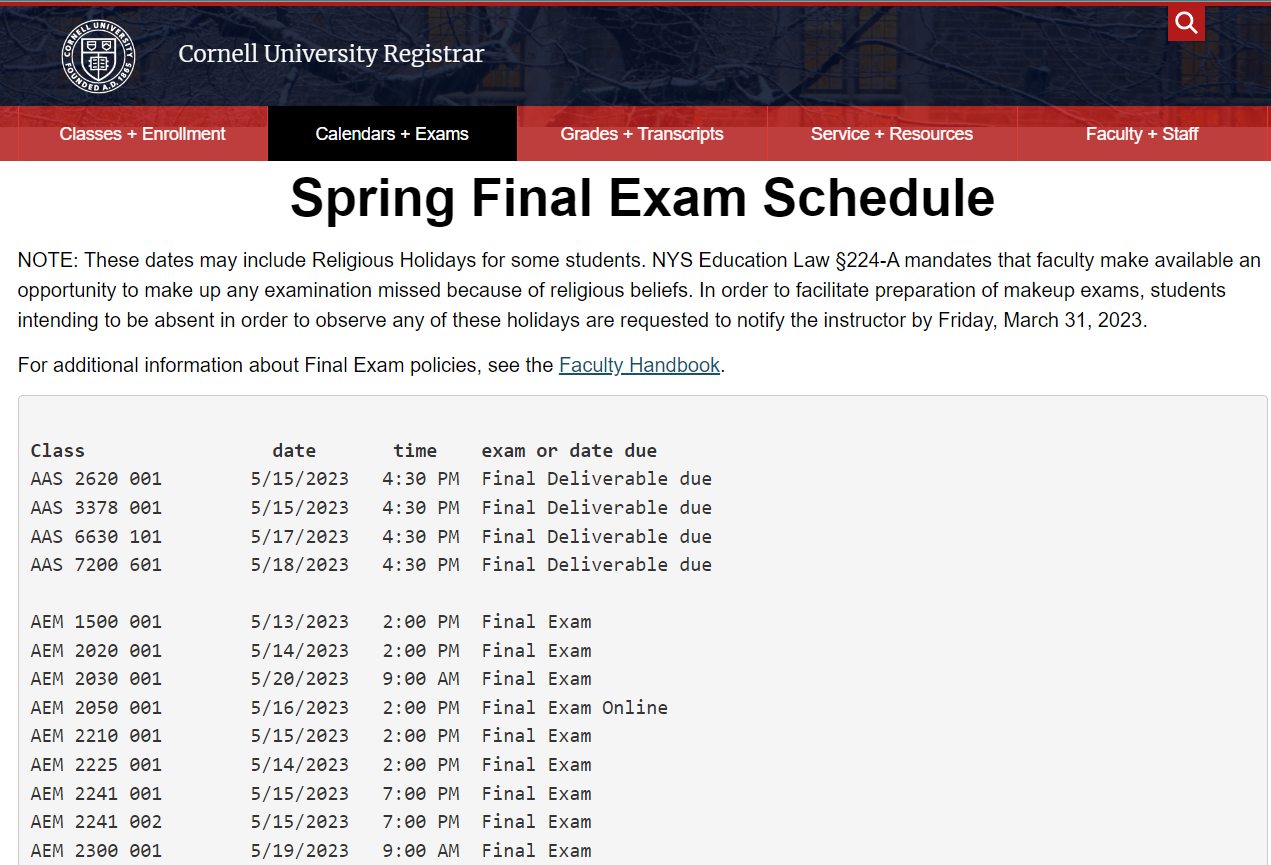 Work-in-progress
Enrollment prediction for earlier scheduling
 Current schedule takes one month after the semester begins to be released
 Use historical and pre-enrollment data to predict post-Add/Drop enrollment